职教高考新实践基础篇
政治
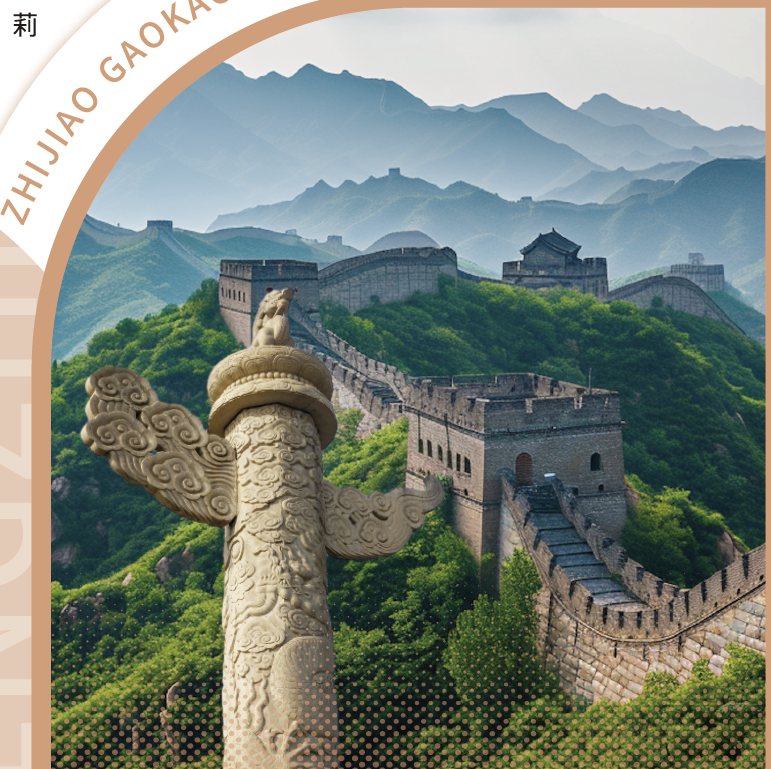 主   编   李  娟  
           杨  莉  
           戴忠慧
目录 CONTENTS
01
分析解读
02
知识导图
03
知识梳理
04
典例分析
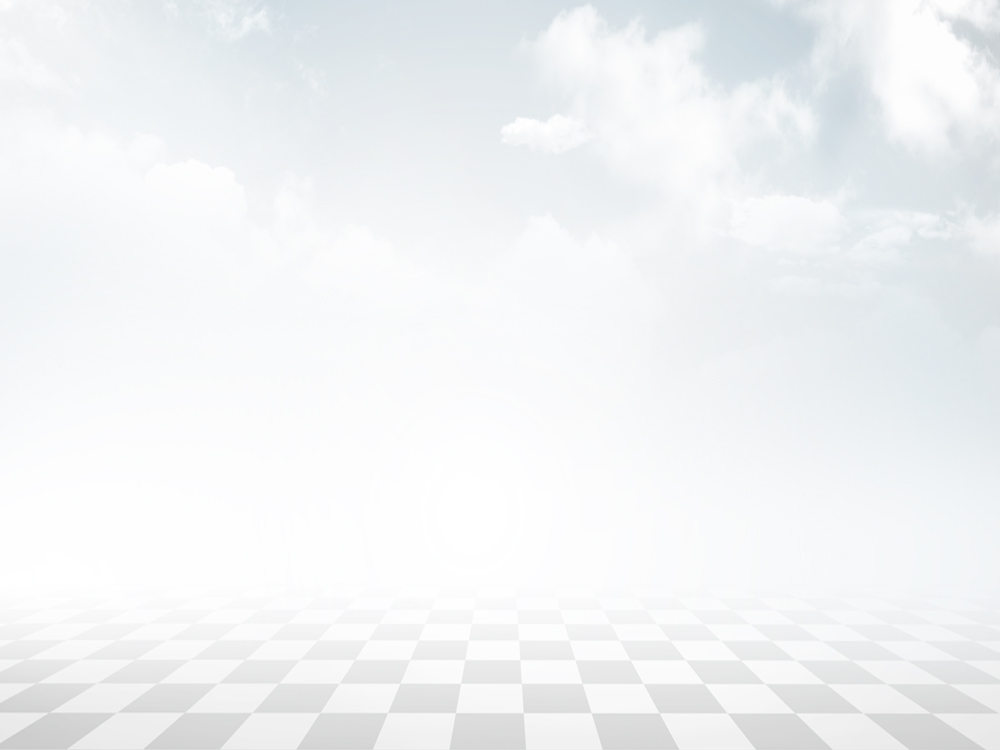 第四单元
增强法治意识
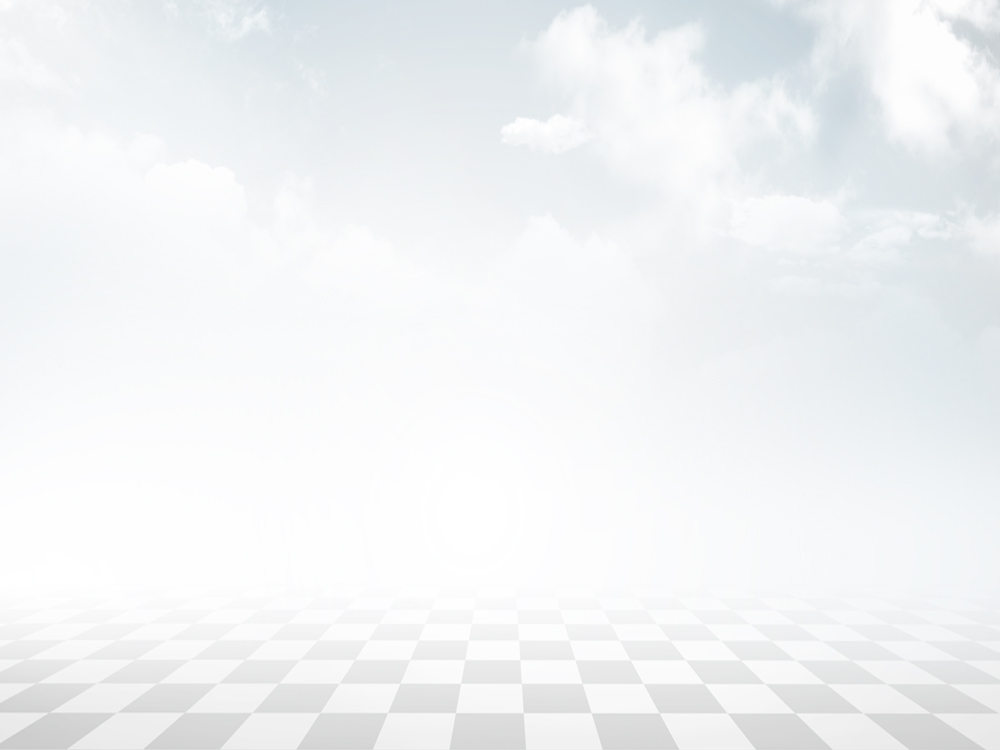 第7课
中国特色社会主义法治道路
本课要求学生明确我国法治建设的成就，理解法治让生活更美好以及新中国法治建设的发展历程与成就。明确全面依法治国的意义与总目标。
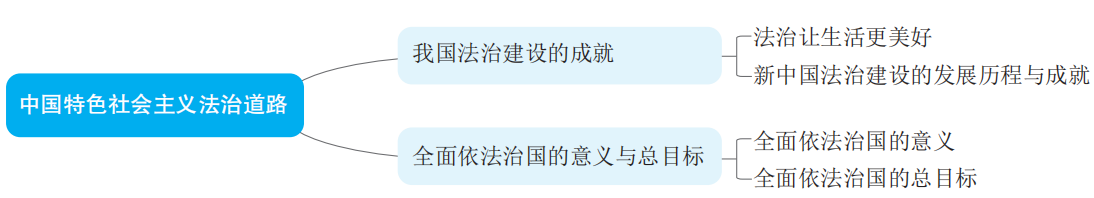 一、我国法治建设的成就
（一）法治让生活更美好
1. 什么是法治？
用法律的准绳去衡量、规范、引导社会生活，这就是法治。法治是人类文明进步的重要标志，是治国理政的基本方式，是中国共产党和中国人民的不懈追求。
2. 法治如何让生活更美好？
第一，法治保障个人权利和自由。
第二，法治维护公共秩序。
第三，法治实现公平正义。
3. 法治如何保障个人权利和自由？
在法治社会，公民的政治、经济、社会、文化权利受到法律保护，每个人都可以依法自由地安排自己的生活，有序地参与社会公共事务。
4. 法治如何维护公共秩序？
法律确立了公共生活的基本规则，在法律指引下，公民、企业、社会组织依法行使权利、履行义务，国家机关依法行使职权，社会和谐有序。
5. 法治如何实现公平正义？
法治坚持宪法法律至上，维护法律平等，所有人都要依法行使权利、履行义务，任何违法行为都要受到追究。法治之下，经济更繁荣，文化更灿烂，环境更美丽，生活更美好。
（二）新中国法治建设的发展历程与成就
1. 新中国法治建设的发展历程经历了哪些阶段？
第一，在社会主义革命和建设时期，党领导人民制定了“五四宪法”和一系列重要法律法规，建立起社会主义法制框架，确立了社会主义司法制度。中国共产党历来重视法治，新中国法治建设是在革命根据地法治建设的基础上发展起来的。1954年我国第一部社会主义宪法颁布，初步奠定了我国法治的基础。
第二，进入改革开放和社会主义现代化建设新时期，中国共产党提出“有法可依、有法必依、执法必严、违法必究”的方针，强调依法治国是党领导人民治理国家的基本方略、依法执政是党治国理政的基本方式，不断推进社会主义法治建设。
第三，党的十八大以来，以习近平同志为核心的党中央明确提出全面依法治国，从坚持和发展中国特色社会主义的全局和战略高度定位法治、布局法治、厉行法治，我国法治建设有序推进，全面依法治国实践取得重大进展。
2. 在党的领导下，我国法治建设取得了哪些辉煌成就？
第一，找到了正确的法治道路。中国特色社会主义法治道路，是社会主义法治建设成就和经验的集中体现，是建设社会主义法治国家的唯一正确道路。
第二，形成了习近平法治思想。党的十八大以来，党中央把全面依法治国纳入“四个全面”战略布局予以有力推进，对全面依法治国作出一系列重大决策部署，组建中央全面依法治国委员会，完善党领导立法、保证执法、支持司法、带头守法制度，基本形成全面依法治国总体布局，推动中国特色社会主义法治体系建设取得历史性成就，形成了习近平法治思想。习近平法治思想是习近平新时代中国特色社会主义思想的重要组成部分，深刻回答了新时代为什么实行全面依法治国、怎样实行全面依法治国等一系列重大问题，是马克思主义法治理论中国化时代化的最新成果，是全面依法治国的根本遵循和行动指南。
第三，形成并不断完善以宪法为核心的中国特色社会主义法律体系。中国特色社会主义法律体系，是以宪法为统帅，以法律为主干，以行政法规、地方性法规为重要组成部分，由宪法相关法、民商法、行政法、经济法、社会法、刑法、诉讼与非诉讼程序法等多个法律门类组成的有机统一整体。
第四，国家治理能力不断提升。党的十八大以来，党中央统筹推进法律规范体系、法治实施体系、法治监督体系、法治保障体系和党内法规体系建设。公民各项权利得到尊重和保障，依法行政和公正司法水平不断提高，对权力的制约和监督得到加强。法治中国建设开创新局面，法治固根本、稳预期、利长远的保障作用进一步发挥，党运用法治方式领导和治理国家的能力显著增强。
二、全面依法治国的意义与总目标
（一）全面依法治国的意义
1. 法制与法治的区别和联系是什么？
“法制”是法律制度的简称，属于制度的范畴；而“法治”是依照法律治理的简称，是一种治国原则和方法。在中国特色社会主义制度下，法制是法治的基础和前提条件，要实行法治，必须具备完备的法制；法治是法制的立足点和归宿，法制的发展前途必然是最终实现法治。
2. 全面依法治国有何意义？
第一，全面依法治国是中国特色社会主义的本质要求和重要保障，是国家治理的一场深刻革命。
第二，全面依法治国关系党执政兴国，关系人民幸福安康，关系党和国家长治久安。
第三，全面依法治国是解决党和国家事业发展面临的重大问题，促进社会公平正义，确保党和国家长治久安的根本要求。
（二）全面依法治国的总目标
1. 法制与法治的区别和联系是什么？
全面推进依法治国总目标是建设中国特色社会主义法治体系，建设社会主义法治国家。这就是，在中国共产党领导下，坚持中国特色社会主义制度，贯彻中国特色社会主义法治理论，形成完备的法律规范体系、高效的法治实施体系、严密的法治监督体系、有力的法治保障体系，形成完善的党内法规体系，坚持依法治国、依法执政、依法行政共同推进，坚持法治国家、法治政府、法治社会一体建设，实现科学立法、严格执法、公正司法、全民守法，促进国家治理体系和治理能力现代化。
2. 实现全面依法治国的总目标，就要走什么样的道路？
实现全面依法治国的总目标，就要走中国特色社会主义法治道路。
3. 实现全面依法治国要坚持的原则有哪些？
第一，坚持中国共产党的领导。中国共产党的领导是中国特色社会主义最本质的特征，是社会主义法治最根本的保证。
第二，坚持人民主体地位。人民是依法治国的主体和力量源泉，人民代表大会制度是保证人民当家作主的根本政治制度。
第三，坚持法律面前人人平等。任何组织和个人都必须尊重宪法法律权威，都必须在宪法法律范围内活动，都必须依照宪法法律行使权力或权利、履行职责或义务，都不得有超越宪法法律的特权。
第四，坚持依法治国和以德治国相结合。要坚持一手抓法治、一手抓德治，既重视发挥法律的规范作用，又重视发挥道德的教化作用，实现法律和道德相辅相成、法治和德治相得益彰。
第五，坚持从中国实际出发。要从我国基本国情出发，总结中国法治的成功经验，汲取中华法律文化精华，不断推进法治理论和法治实践的发展创新。
例题1（2022年三校生高考真题）（选择题）
中国特色社会主义的本质要求和重要保障是（	 ）。
A. 全面建成小康社会 		B. 全面深化改革
C. 全面依法治国 			D. 全面从严治党
C
【解析】本题考查全面依法治国的意义。全面依法治国是中国特色社会主义的本质要求和重要保障，是国家治理的一场深刻革命。
例题2（2023年三校生高考真题）（判断题）
中国特色社会主义法治道路不是建设社会主义法治国家的唯一正确道路。（        ）
A. 正确 			B. 错误
B
【解析】本题考查新中国法治建设的发展历程与成就。建设社会主义法治国家就要走中国特色社会主义法治道路，实现全面依法治国的总目标，就要走中国特色社会主义法治道路，因此，中国特色社会主义法治道路是建设社会主义法治国家的唯一正确道路。
例题 3（填空题）
社会主义法治最根本的保证是_____________________。
中国共产党的领导
【解析】本题考查实现全面依法治国要坚持的原则。中国共产党的领导是中国特色社会主义最本质的特征，是社会主义法治最根本的保证。